第4回
副業・兼業人材活用セミナー
＆マッチング会のご案内
【開催概要】
山口県プロフェッショナル人材戦略拠点では、このたび、県内中小企業の経営者を対象に、多様な人材や働き方（副業・兼業）の活用方法を提示することで、新たな人材確保を学ぶことを目的としたセミナー及び個別相談会を開催いたします。
※参加無料
【参加人材紹介会社概要】
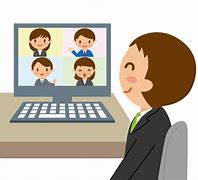 ★JOINS株式会社
働くことをもっとしなやかにし　　　好きな土地で暮らす豊かな人を増やす！
JOINS株式会社は、地方企業の副業・兼業を中心に、リモートワークで働く人材と企業をマッチングするサービスを提供することに、特化しています。JOINSでは、関係性を作っていくためのお互いの人柄や価値観を共有するプログラムを実施し、安心してお仕事をはじめていただけるよう支援しています。
【申込方法】
別紙申込書によりメールまたはFAXでお申し込みください
山口県プロフェッショナル人材戦略拠点  
〒754-0041 山口市小郡令和１丁目１番１号
TEL：083-902-0045　E-mail：projin@yipf.or.jp
別 紙
第４回
人材活用ｾﾐﾅｰ＆ﾏｯﾁﾝｸﾞ会
参加申込書
FAX：083-902-9010

E-mail：projin@yipf.or.jp
山口県プロフェッショナル人材戦略拠点　あて
参加申込日　　2023年　月　日